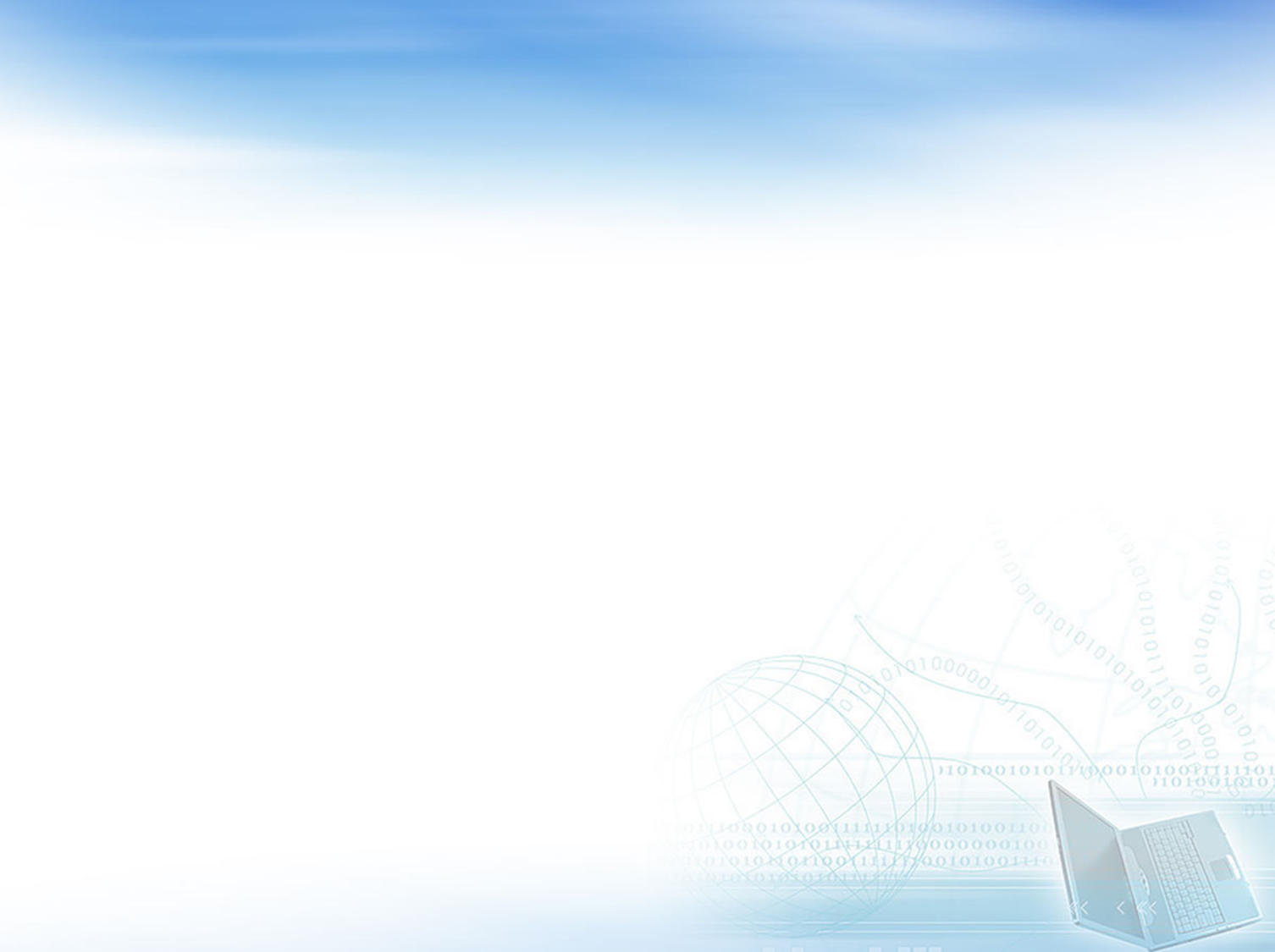 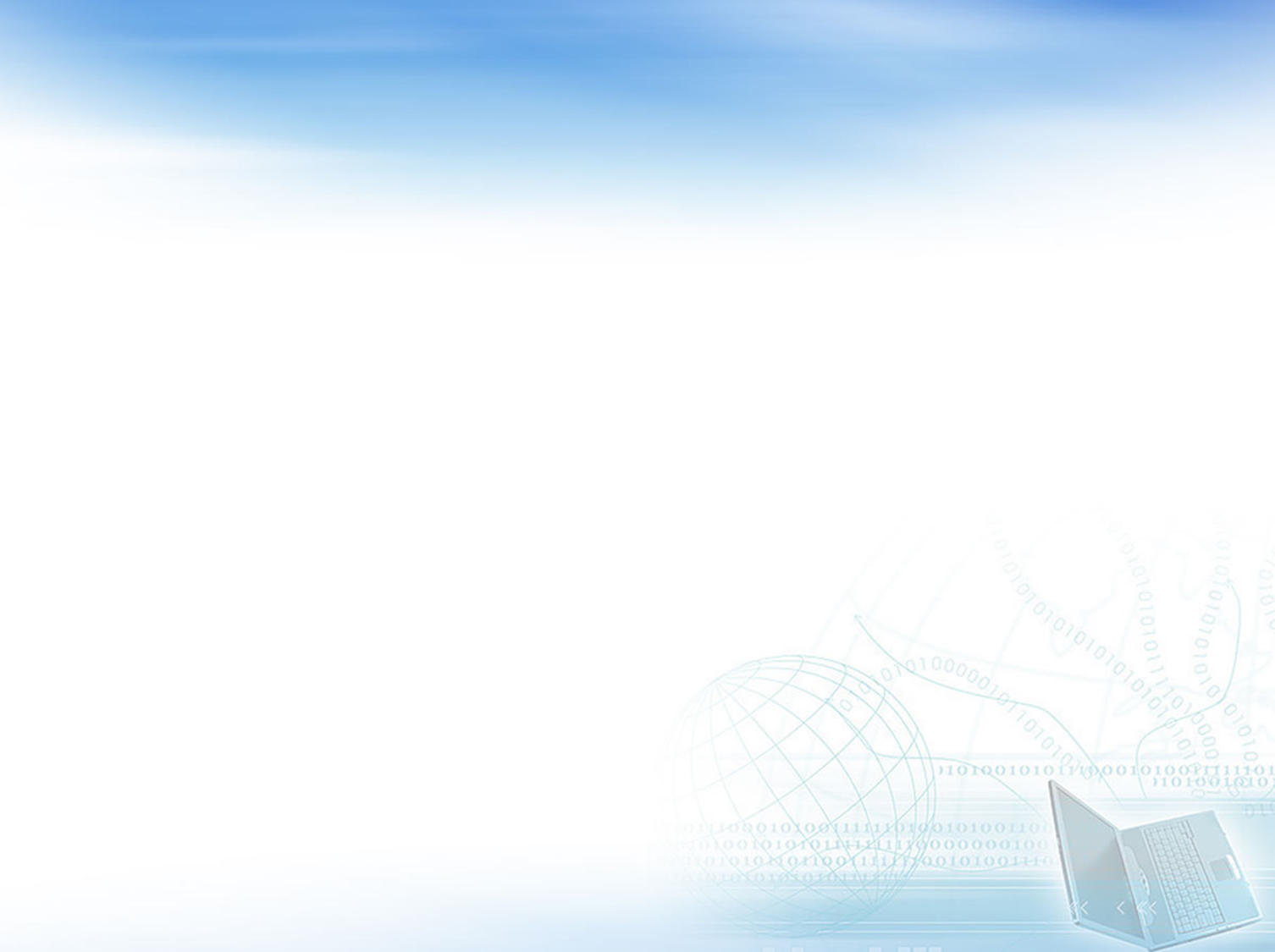 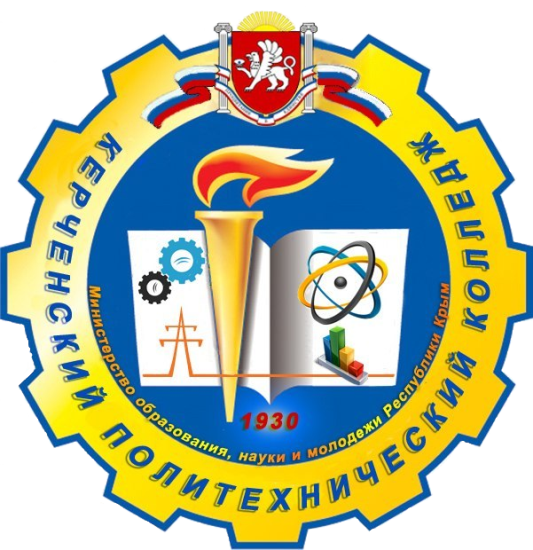 Цель WorldSkills RUSSIA:
«Результаты учебной деятельности  групп социально-экономического отделенияза
 2019-2020 учебный год
• развитие профессионального образования в соответствии со стандартами WSI для обеспечения экономики России высококвалифицированными рабочими кадрами; 
• повышение роли профессиональной подготовки в социально-экономическом и культурном развитии Российской Федерации.
Зав. отделением  Гребенникова Л.В.
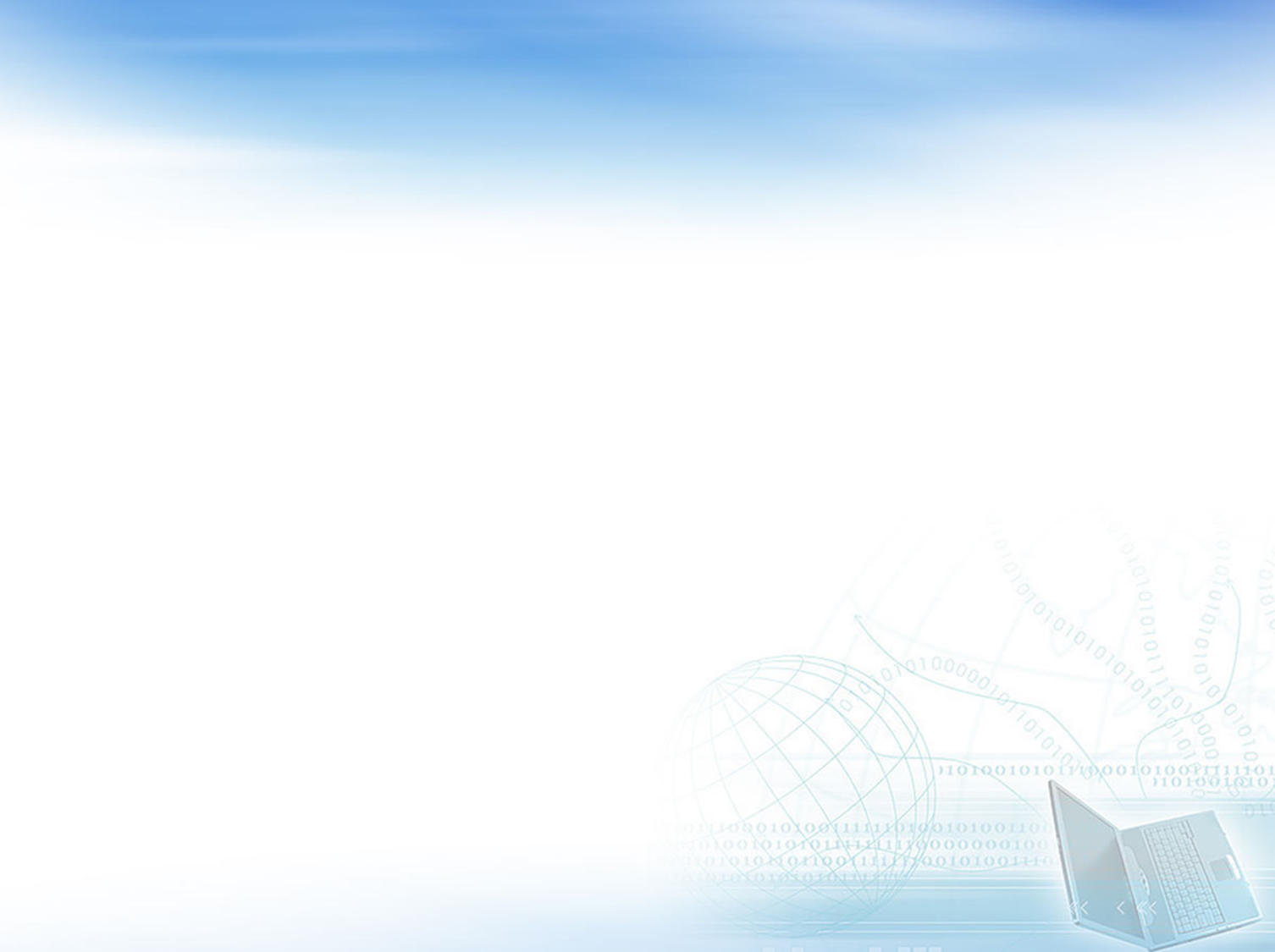 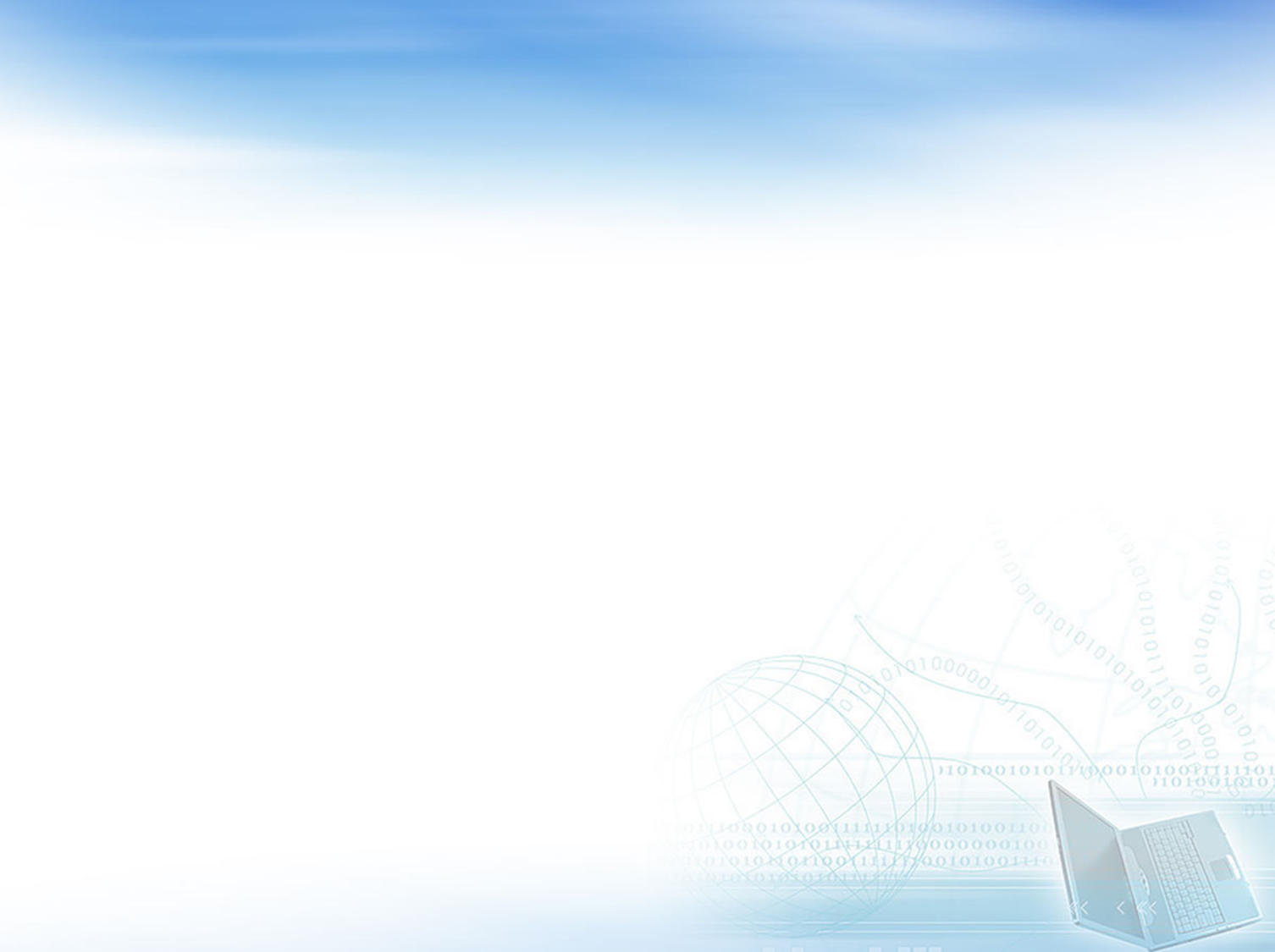 СРАВНИТЕЛЬНЫЙ АНАЛИЗ ИТОГОВОЙ АТТЕСТАЦИИ 
в группе 1 курса 
ПОСО-19 1/9
1 и 2 семестр 2019-2020 уч.года
Цель WorldSkills RUSSIA:
• развитие профессионального образования в соответствии со стандартами WSI для обеспечения экономики России высококвалифицированными рабочими кадрами; 
• повышение роли профессиональной подготовки в социально-экономическом и культурном развитии Российской Федерации.
СРАВНИТЕЛЬНЫЙ АНАЛИЗ АБСОЛЮТНОЙ и КАЧЕСТВЕННОЙ УСПЕВАЕМОСТИ 
в группе 1 курса 
ПОСО-19 1/9
1 и 2 семестр 2019-2020 уч.года
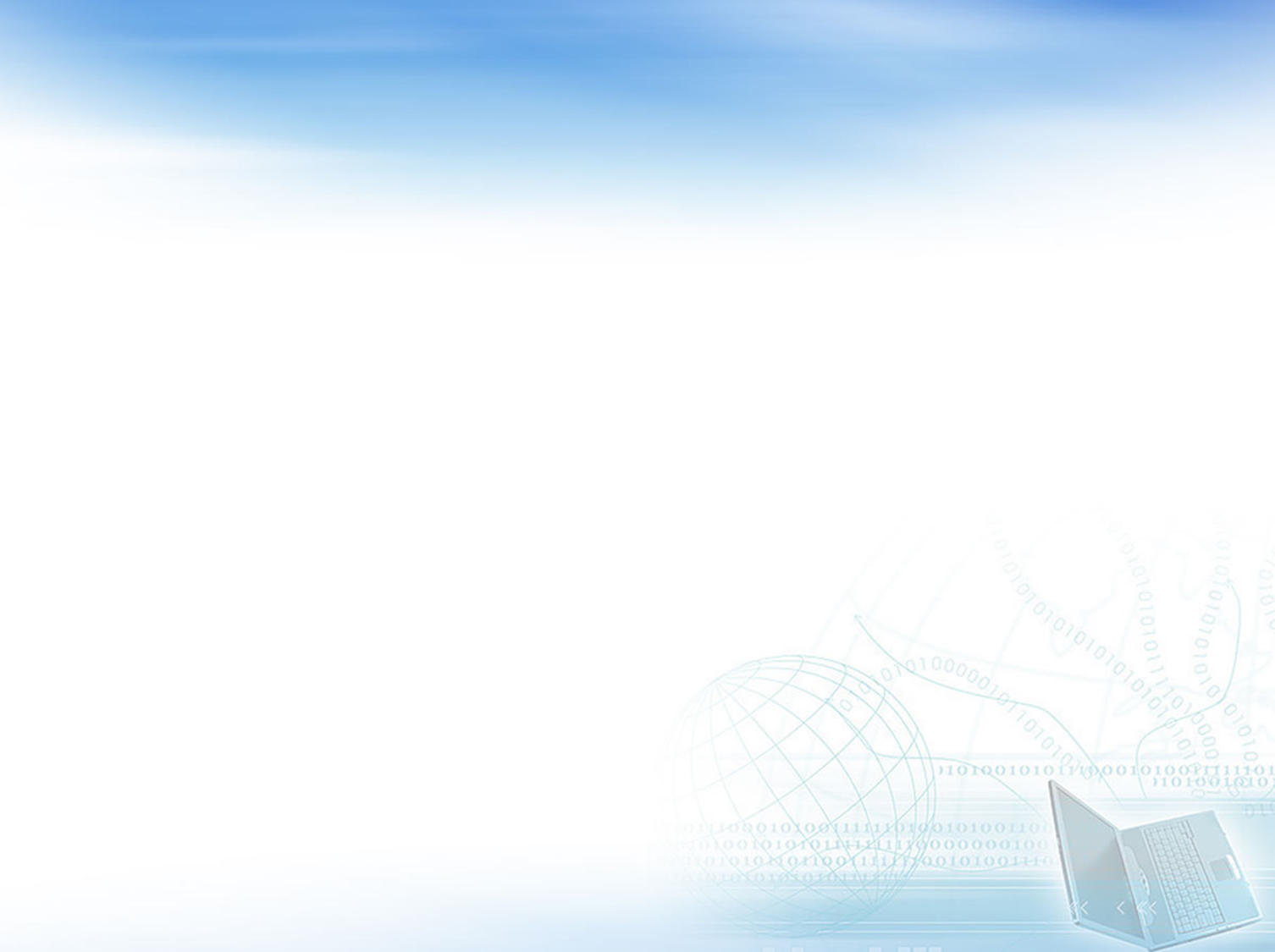 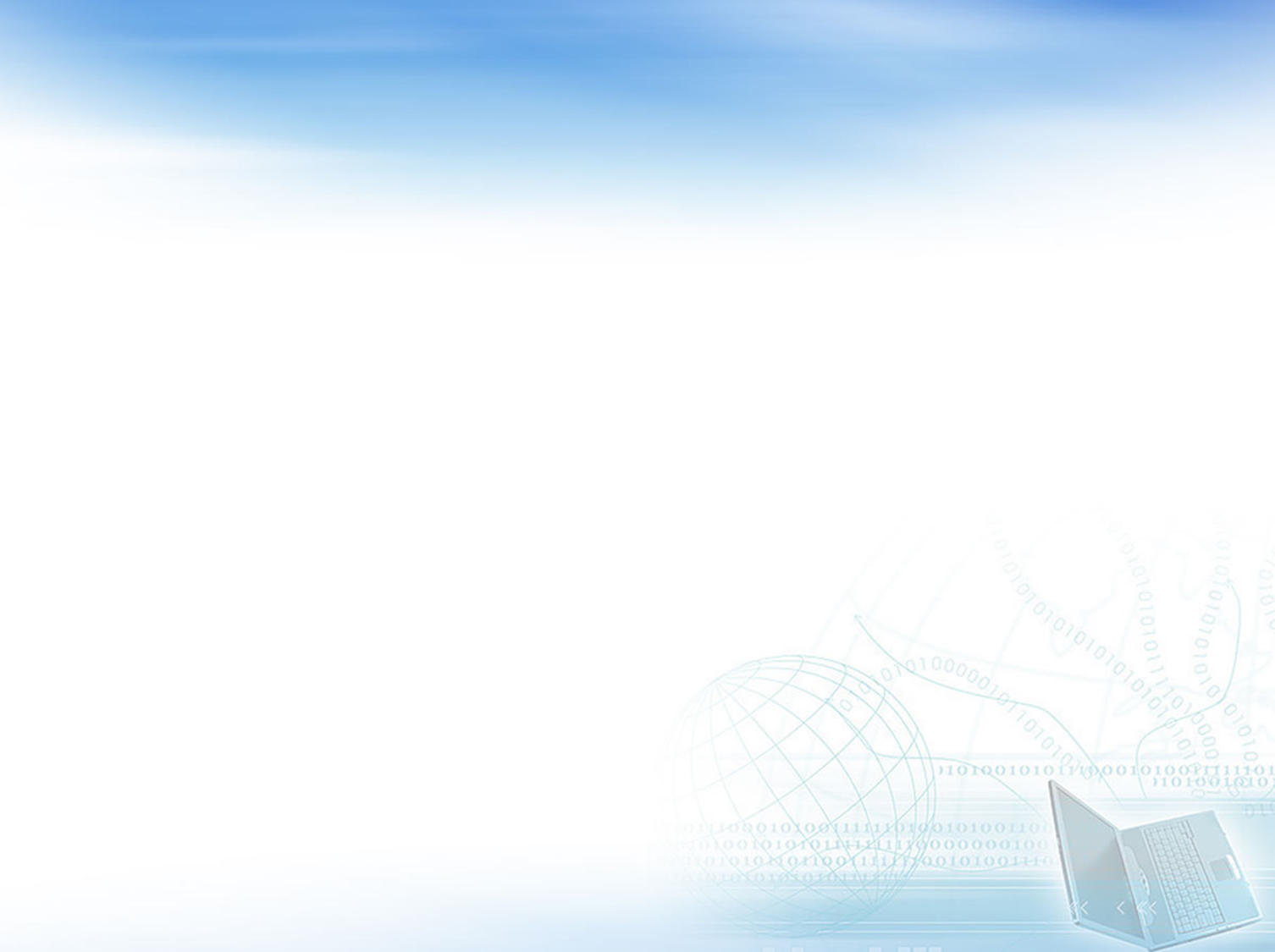 Цель WorldSkills RUSSIA:
• развитие профессионального образования в соответствии со стандартами WSI для обеспечения экономики России высококвалифицированными рабочими кадрами; 
• повышение роли профессиональной подготовки в социально-экономическом и культурном развитии Российской Федерации.
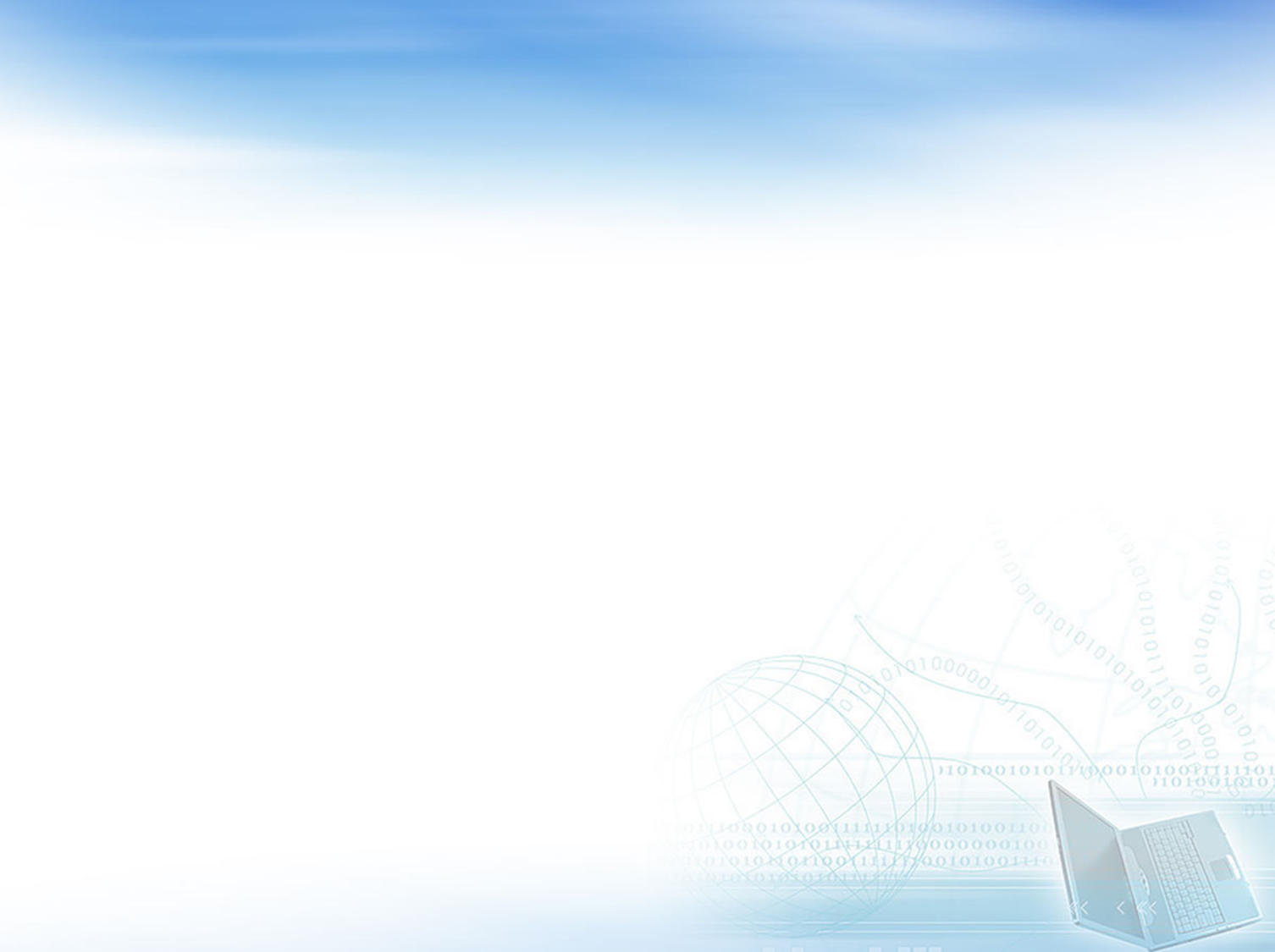 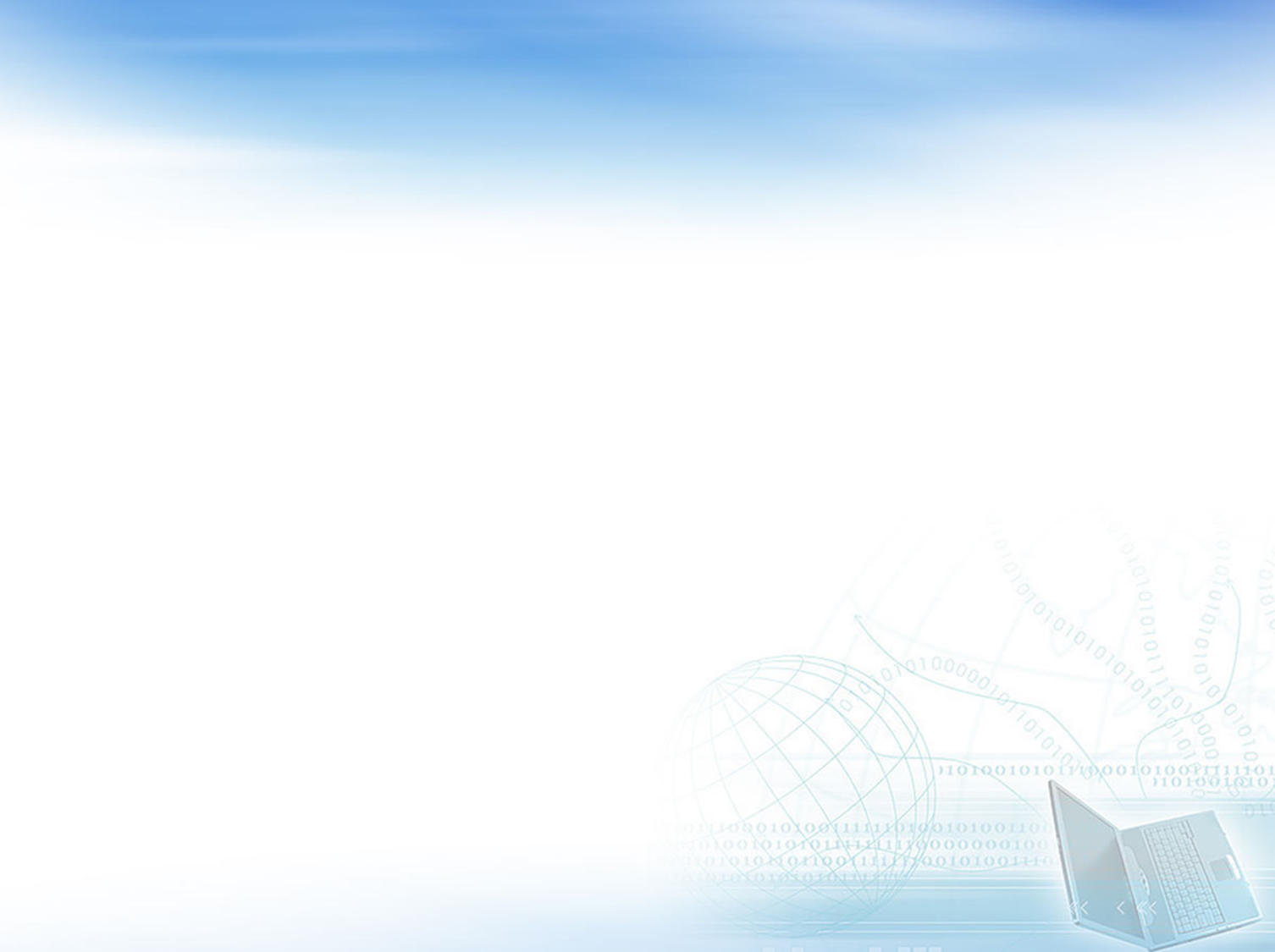 СРАВНИТЕЛЬНЫЙ АНАЛИЗ ИТОГОВОЙ АТТЕСТАЦИИ 
в группе 1 курса 
ОДЛ-19 1/9
1 и 2 семестр 2019-2020 уч.года
Цель WorldSkills RUSSIA:
• развитие профессионального образования в соответствии со стандартами WSI для обеспечения экономики России высококвалифицированными рабочими кадрами; 
• повышение роли профессиональной подготовки в социально-экономическом и культурном развитии Российской Федерации.
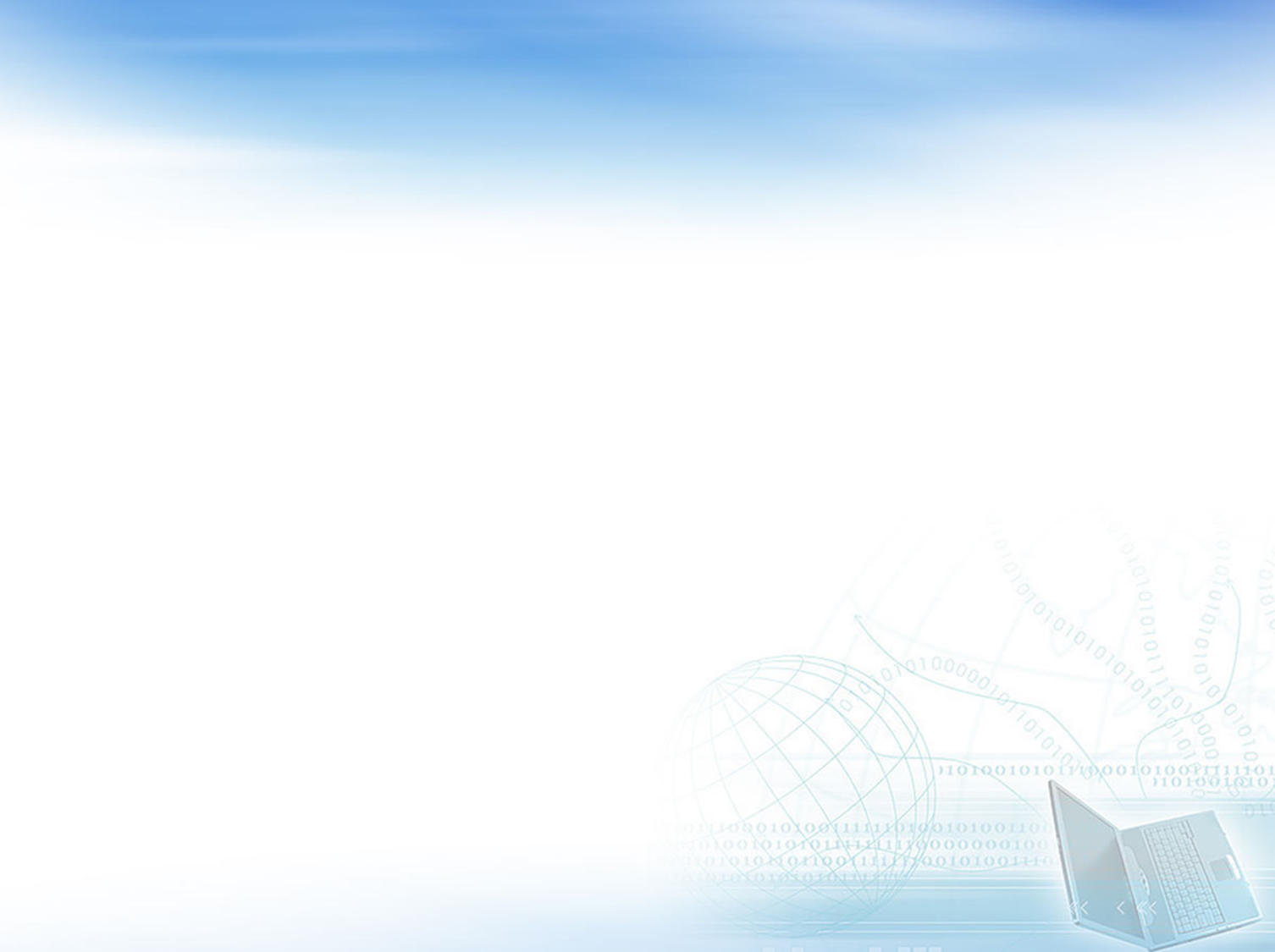 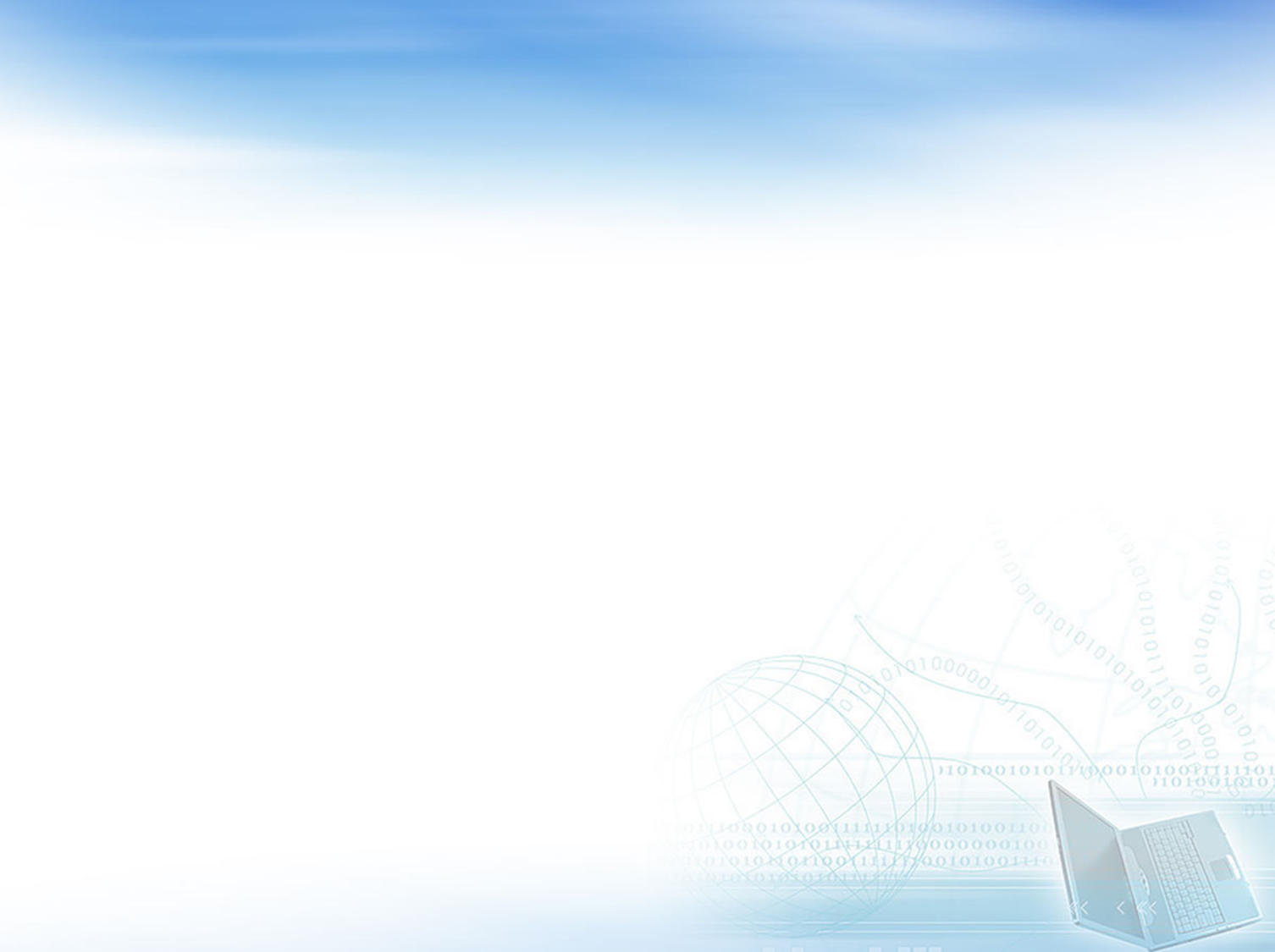 Цель WorldSkills RUSSIA:
СРАВНИТЕЛЬНЫЙ АНАЛИЗ АБСОЛЮТНОЙ и КАЧЕСТВЕННОЙ УСПЕВАЕМОСТИ 
в группе 1 курса 
ОДЛ-19 1/9
1 и 2 семестр 2019-2020 уч.года
• развитие профессионального образования в соответствии со стандартами WSI для обеспечения экономики России высококвалифицированными рабочими кадрами; 
• повышение роли профессиональной подготовки в социально-экономическом и культурном развитии Российской Федерации.
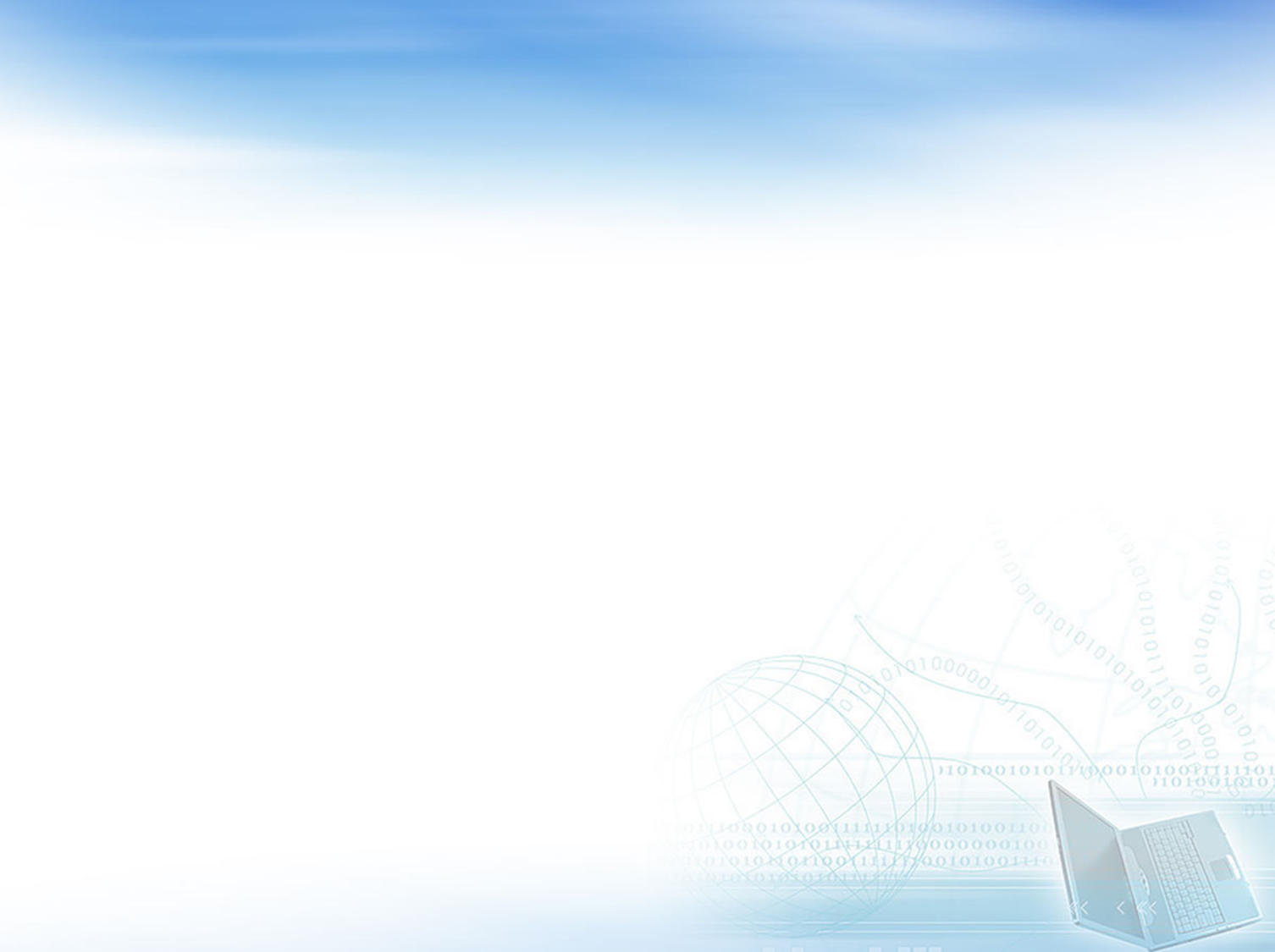 СРАВНИТЕЛЬНЫЙ АНАЛИЗ ИТОГОВОЙ АТТЕСТАЦИИ 
в группе 1 курса 
ЭК-19 1/11
1 и 2 семестр 2019-2020 уч. года
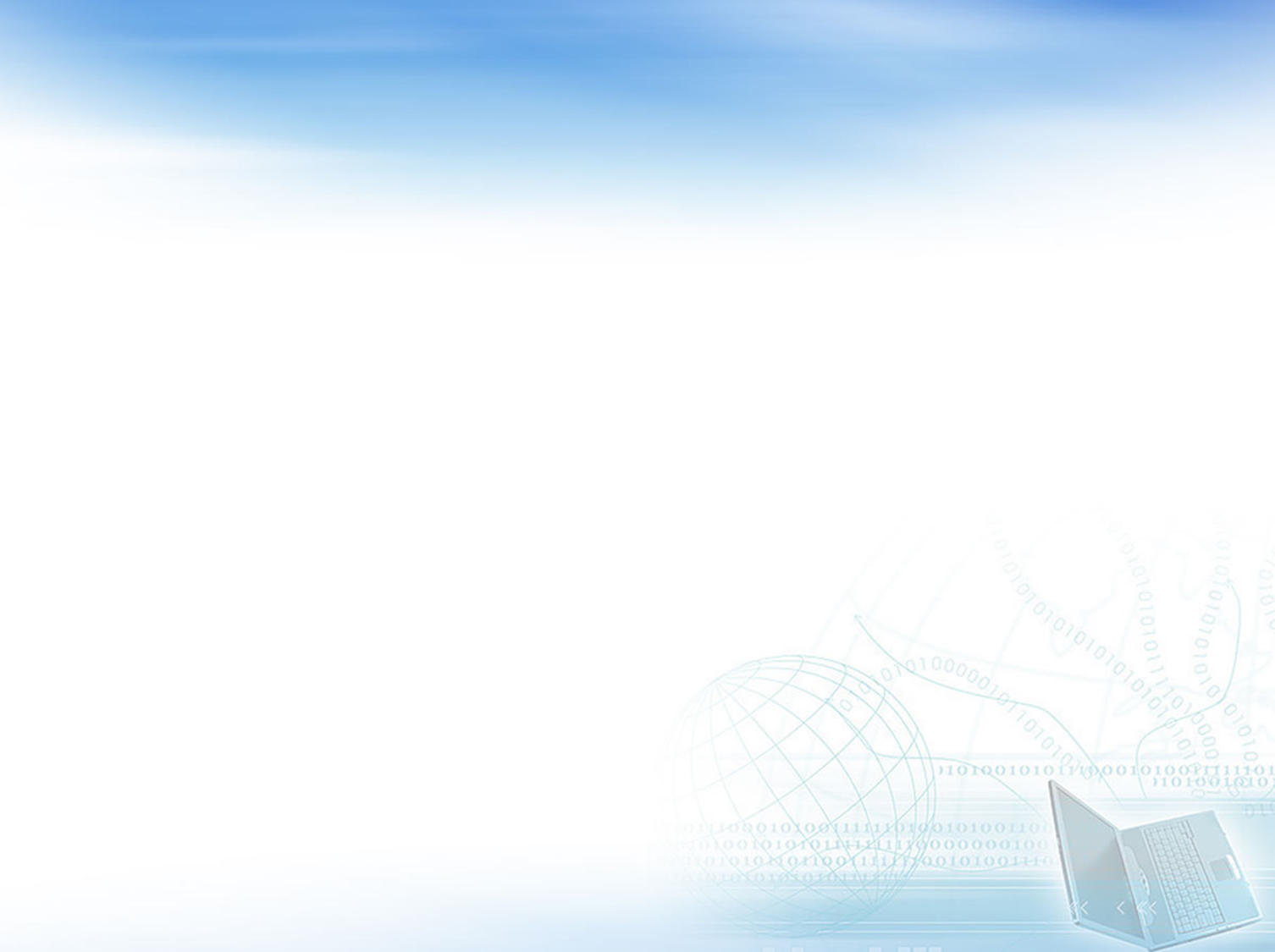 Цель WorldSkills RUSSIA:
• развитие профессионального образования в соответствии со стандартами WSI для обеспечения экономики России высококвалифицированными рабочими кадрами; 
• повышение роли профессиональной подготовки в социально-экономическом и культурном развитии Российской Федерации.
СРАВНИТЕЛЬНЫЙ АНАЛИЗ АБСОЛЮТНОЙ и КАЧЕСТВЕННОЙ УСПЕВАЕМОСТИ 
в группе 1 курса 
ЭК-19 1/11
1 и 2 семестр 2019-2020 уч.года
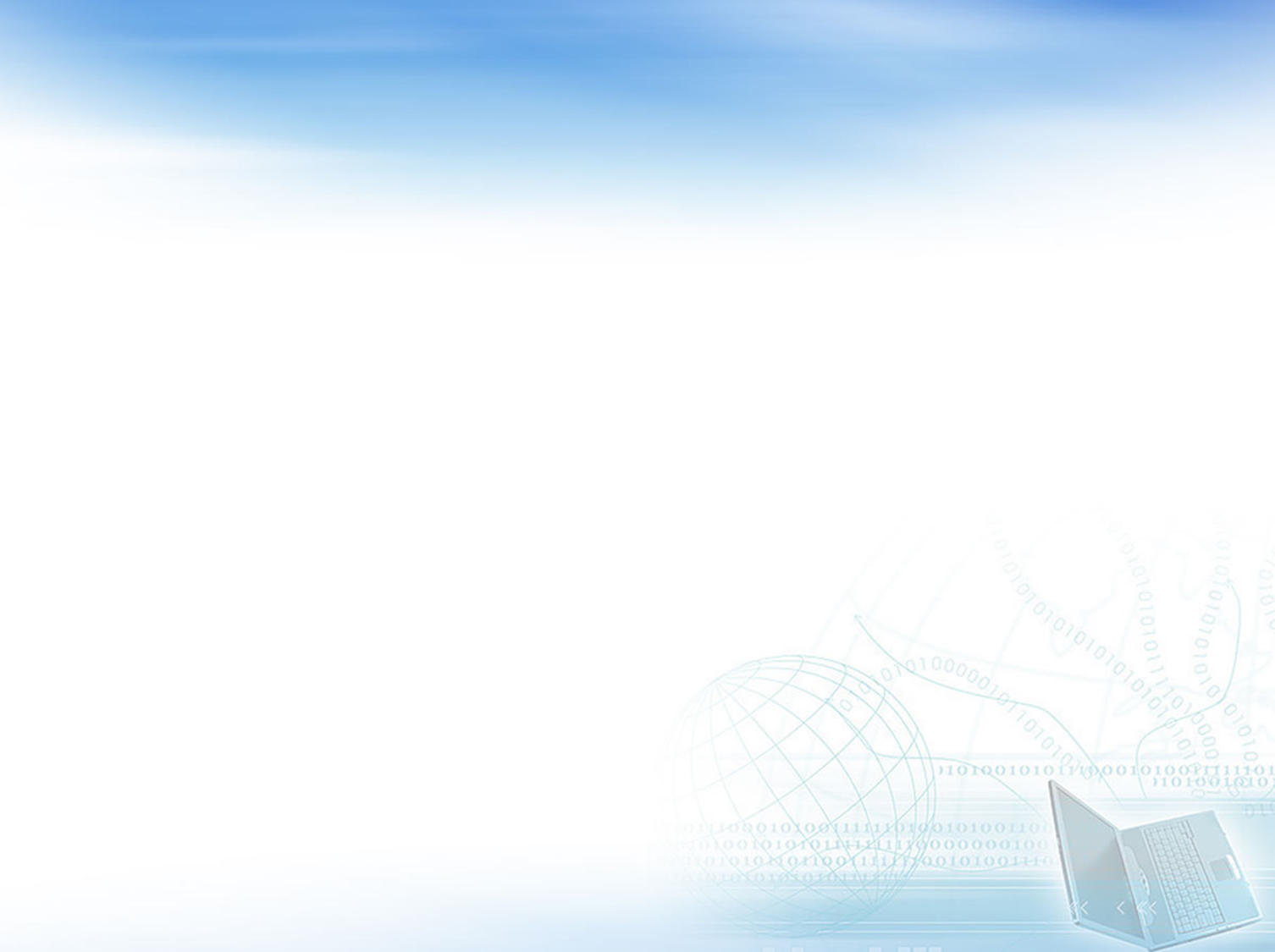 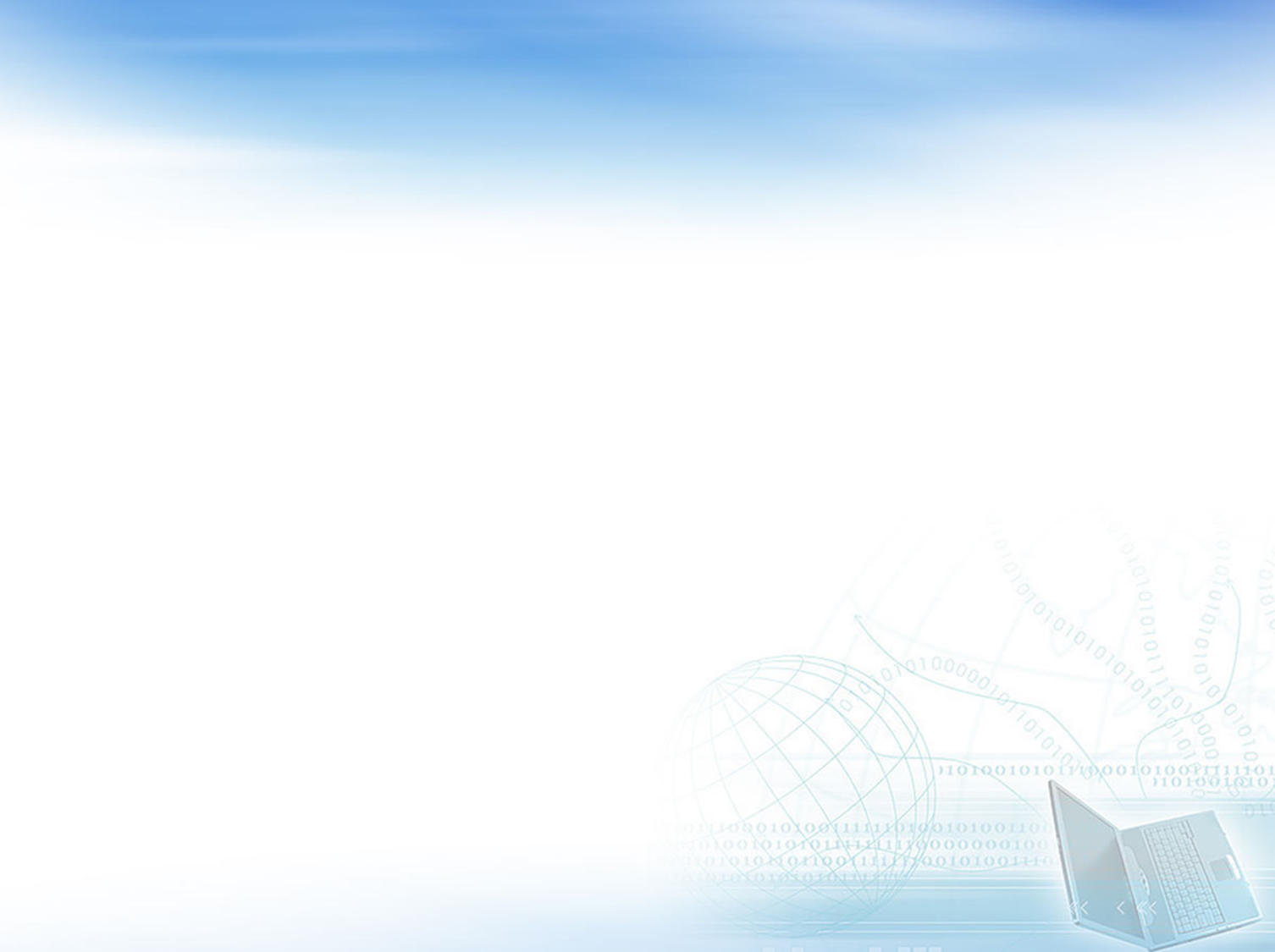 Цель WorldSkills RUSSIA:
• развитие профессионального образования в соответствии со стандартами WSI для обеспечения экономики России высококвалифицированными рабочими кадрами; 
• повышение роли профессиональной подготовки в социально-экономическом и культурном развитии Российской Федерации.
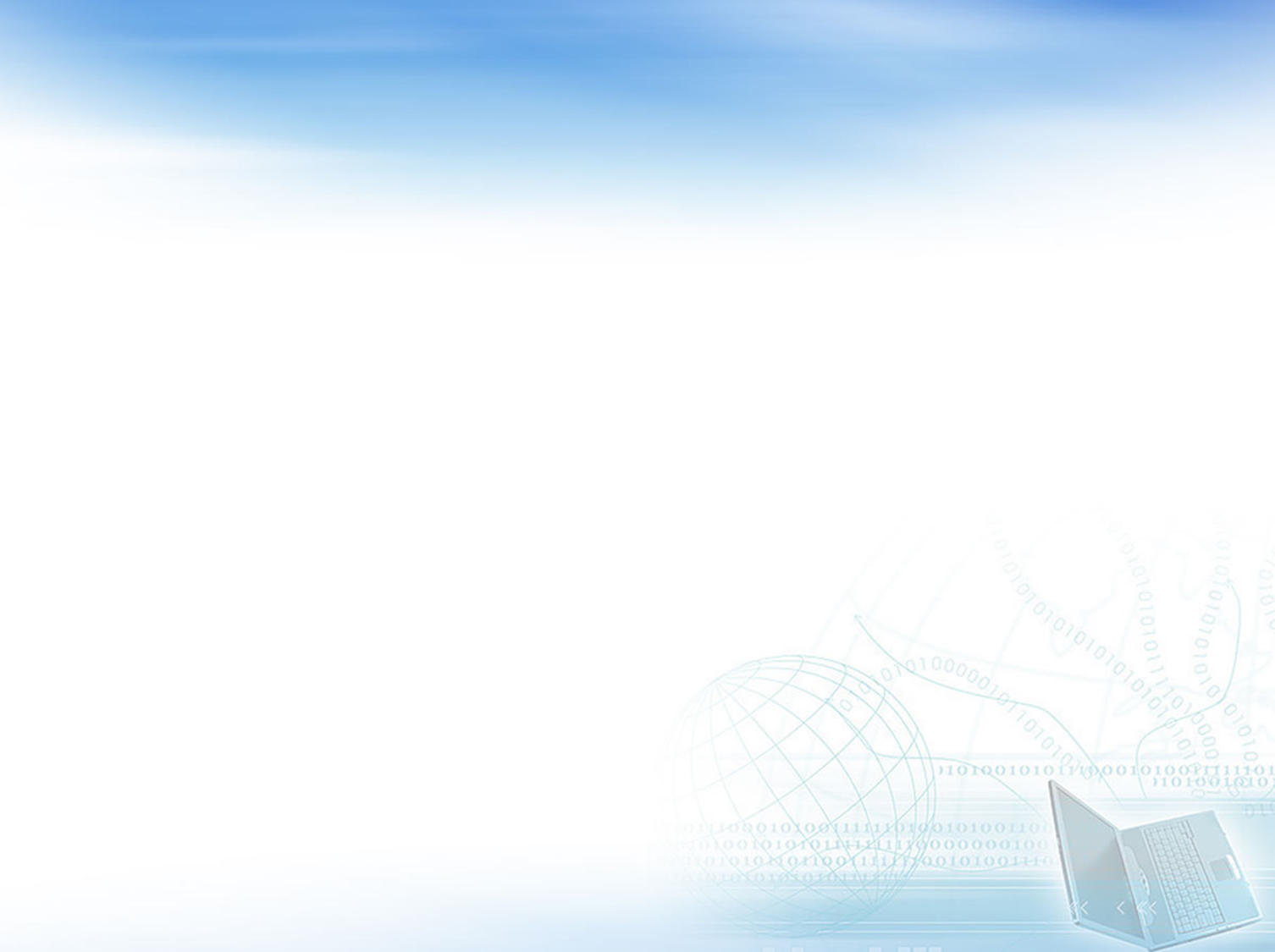 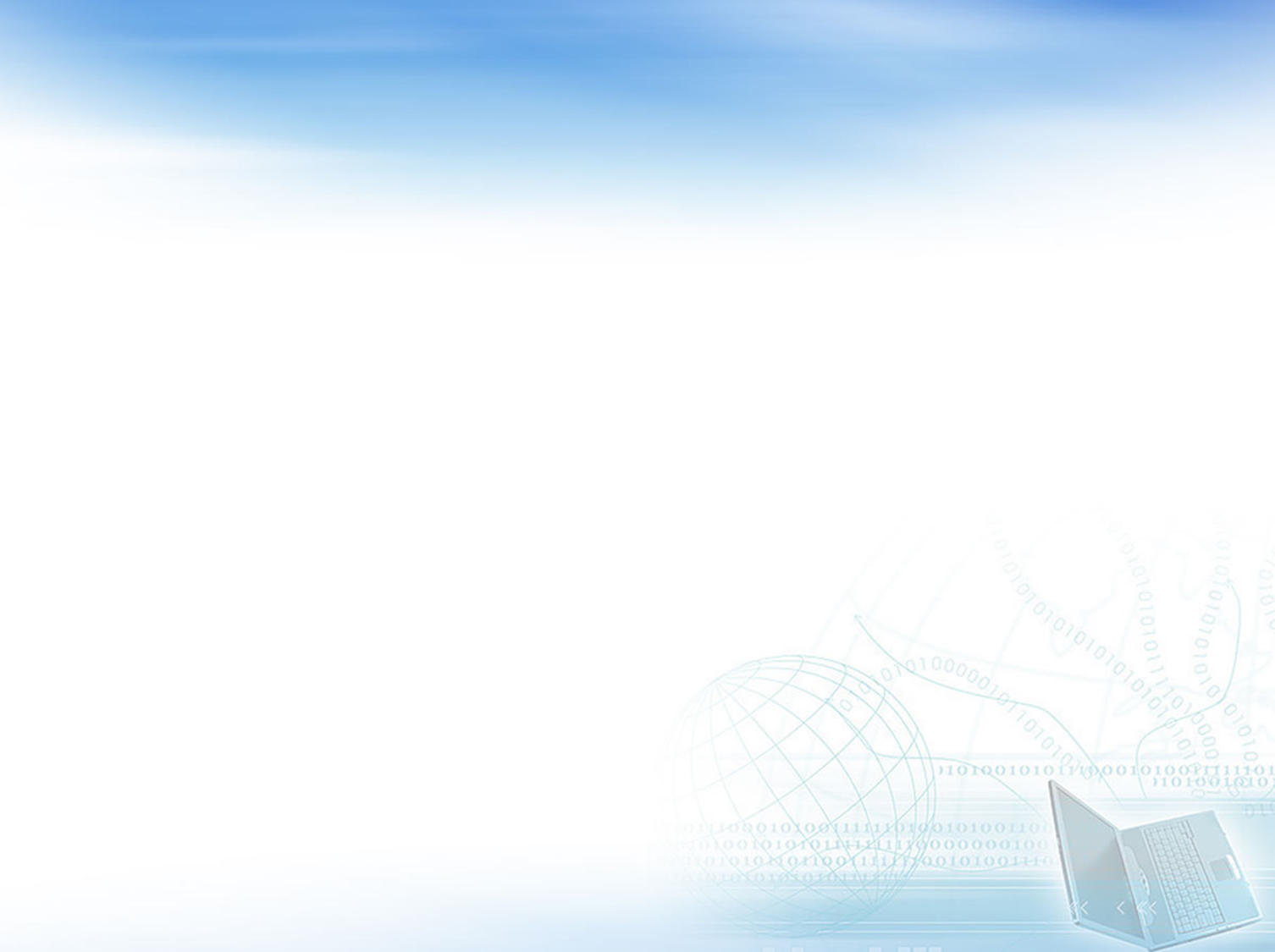 СРАВНИТЕЛЬНЫЙ АНАЛИЗ ИТОГОВОЙ АТТЕСТАЦИИ 
в группах 1 курса 
ПОСО-19 1/9, ОДЛ-19 1/9, ЭК-19 1/11
2 семестр 2019-2020 уч.года
Цель WorldSkills RUSSIA:
• развитие профессионального образования в соответствии со стандартами WSI для обеспечения экономики России высококвалифицированными рабочими кадрами; 
• повышение роли профессиональной подготовки в социально-экономическом и культурном развитии Российской Федерации.
СРАВНИТЕЛЬНЫЙ АНАЛИЗ АБСОЛЮТНОЙ и КАЧЕСТВЕННОЙ УСПЕВАЕМОСТИ 
в группах 1 курса 
ПОСО-19 1/9, ОДЛ-19 1/9, ЭК-19 1/11
2 семестр 2019-2020 уч.года
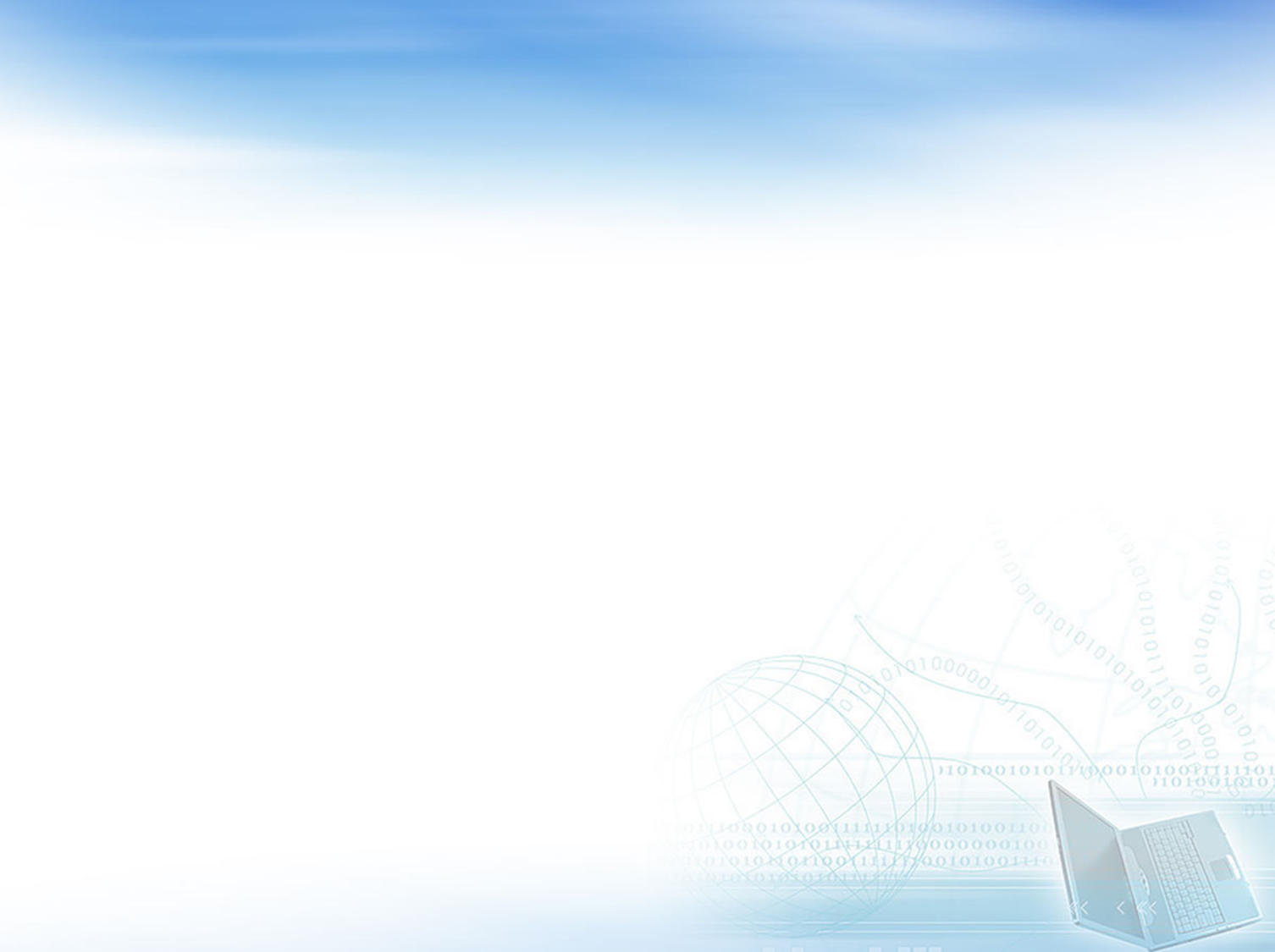 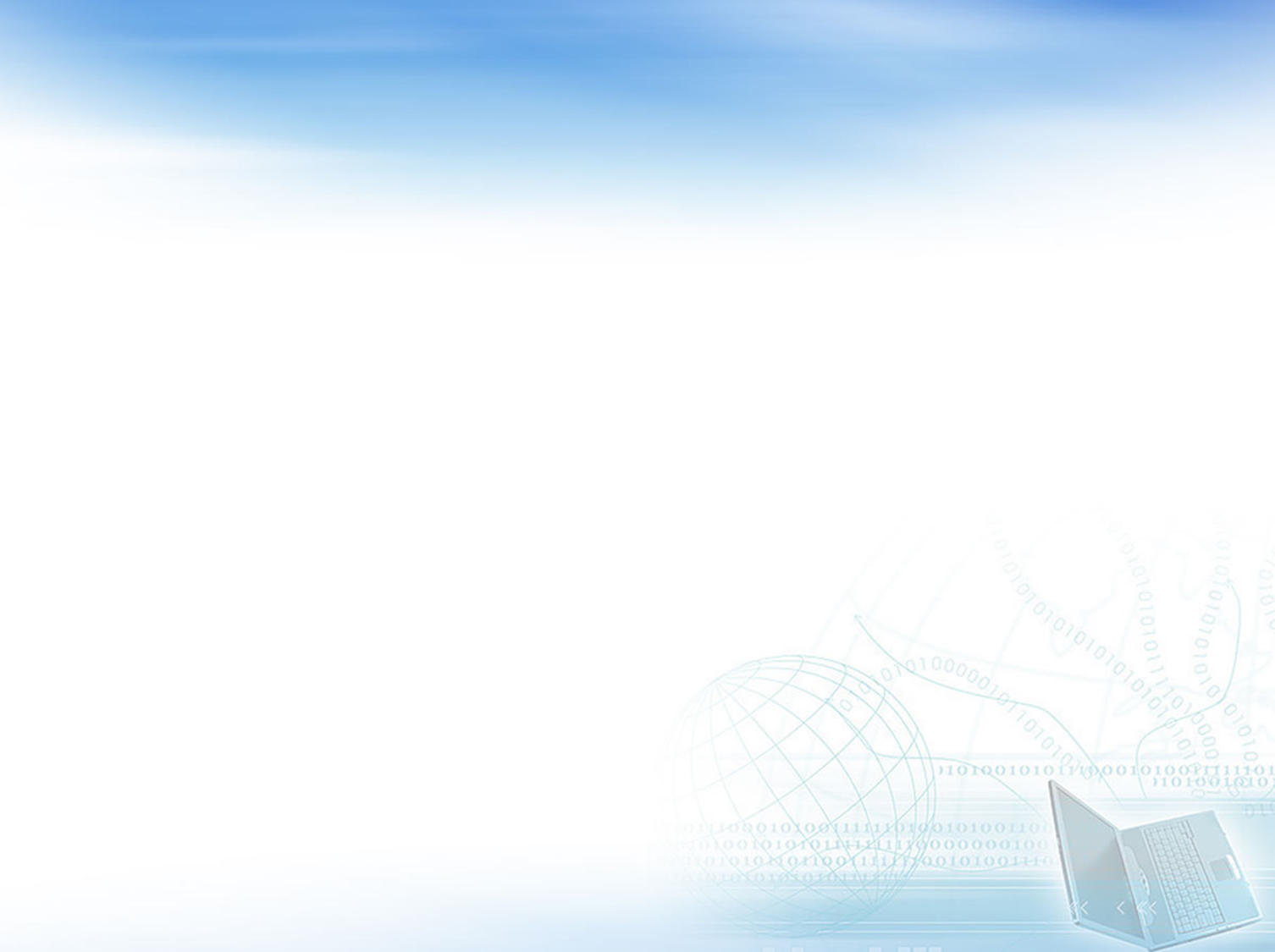 Цель WorldSkills RUSSIA:
• развитие профессионального образования в соответствии со стандартами WSI для обеспечения экономики России высококвалифицированными рабочими кадрами; 
• повышение роли профессиональной подготовки в социально-экономическом и культурном развитии Российской Федерации.
СРАВНИТЕЛЬНЫЙ АНАЛИЗ ИТОГОВОЙ АТТЕСТАЦИИ 
в группе 2 курса 
ПОСО-18 1/9
1 и 2 семестр 2019-2020 уч.года
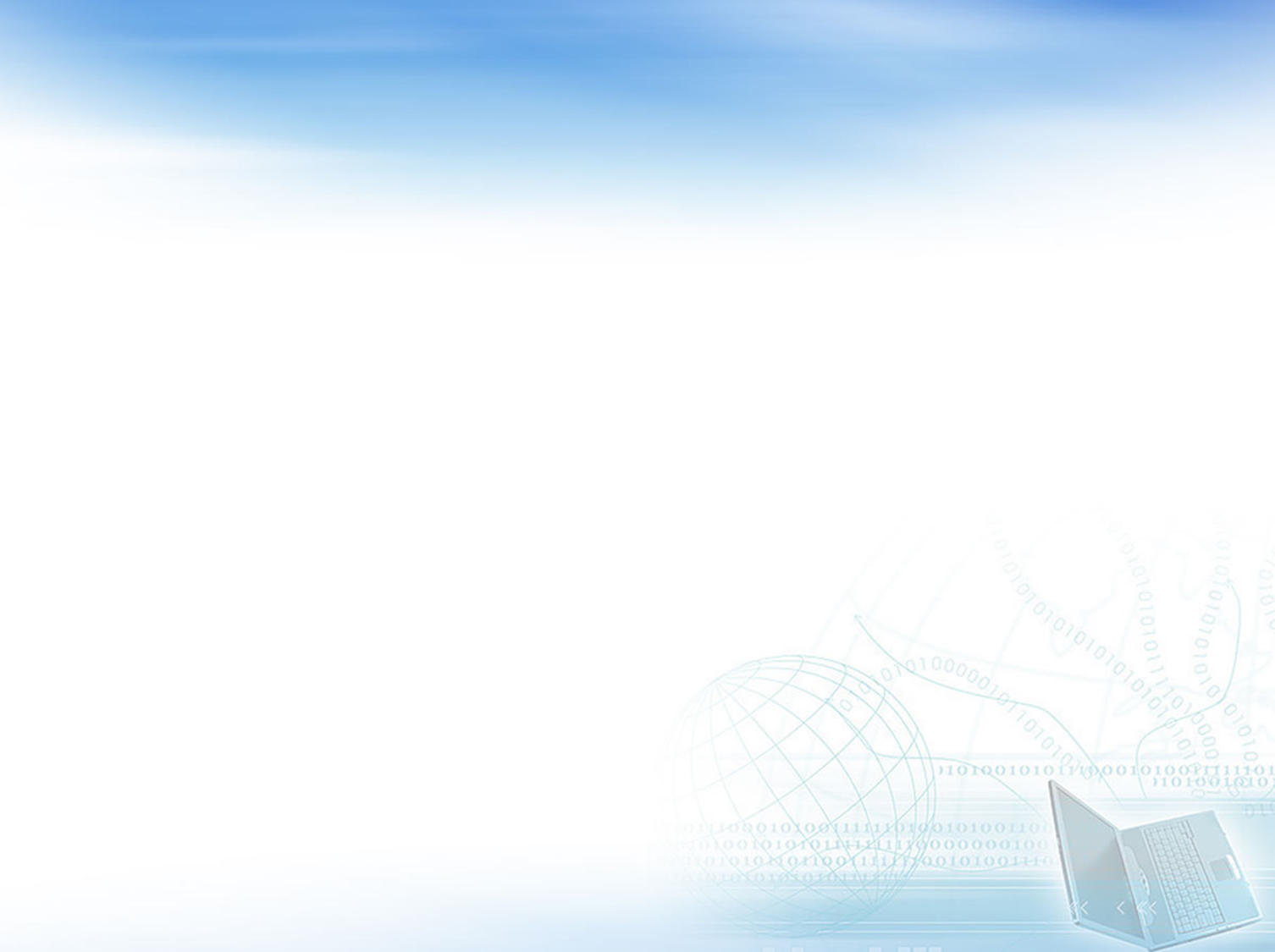 СРАВНИТЕЛЬНЫЙ АНАЛИЗ АБСОЛЮТНОЙ и КАЧЕСТВЕННОЙ УСПЕВАЕМОСТИ 
в группе 2 курса 
ПОСО-18 1/9
1 и 2 семестр 2019-2020 уч.года
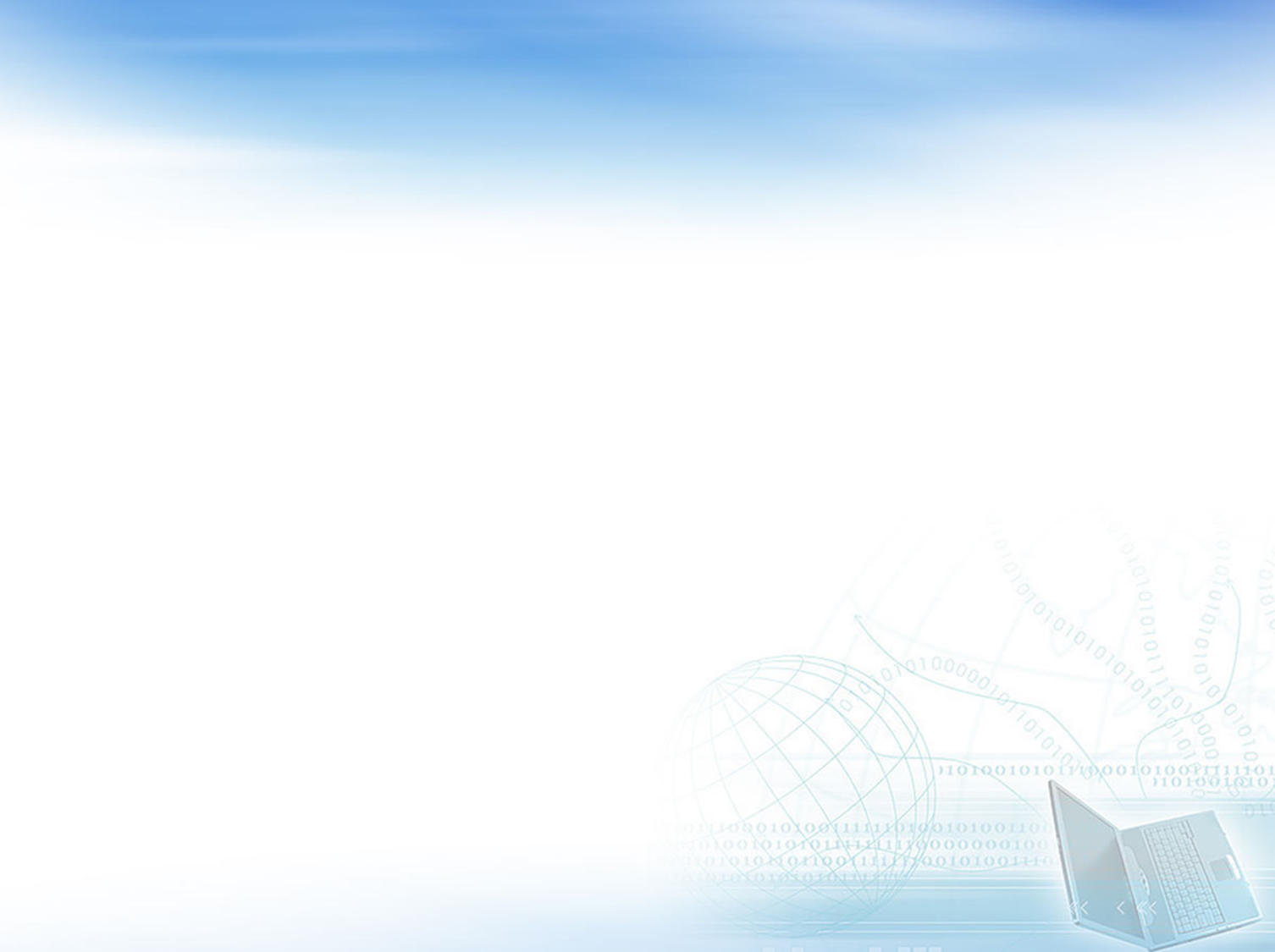 СРАВНИТЕЛЬНЫЙ АНАЛИЗ ИТОГОВОЙ АТТЕСТАЦИИ 
в группе 2 курса 
ОДЛ-18 1/9
1 и 2 семестр 2019-2020 уч.года
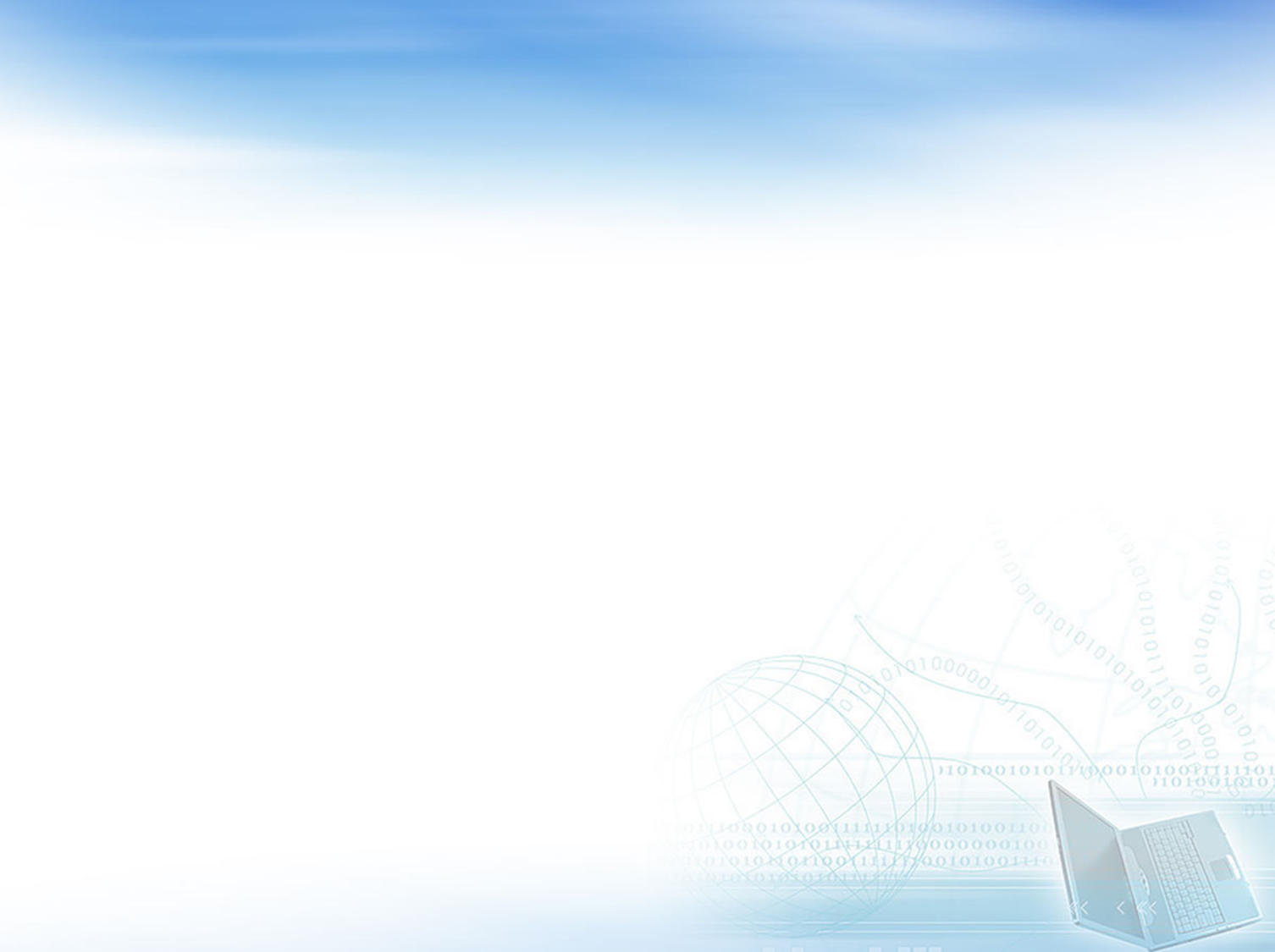 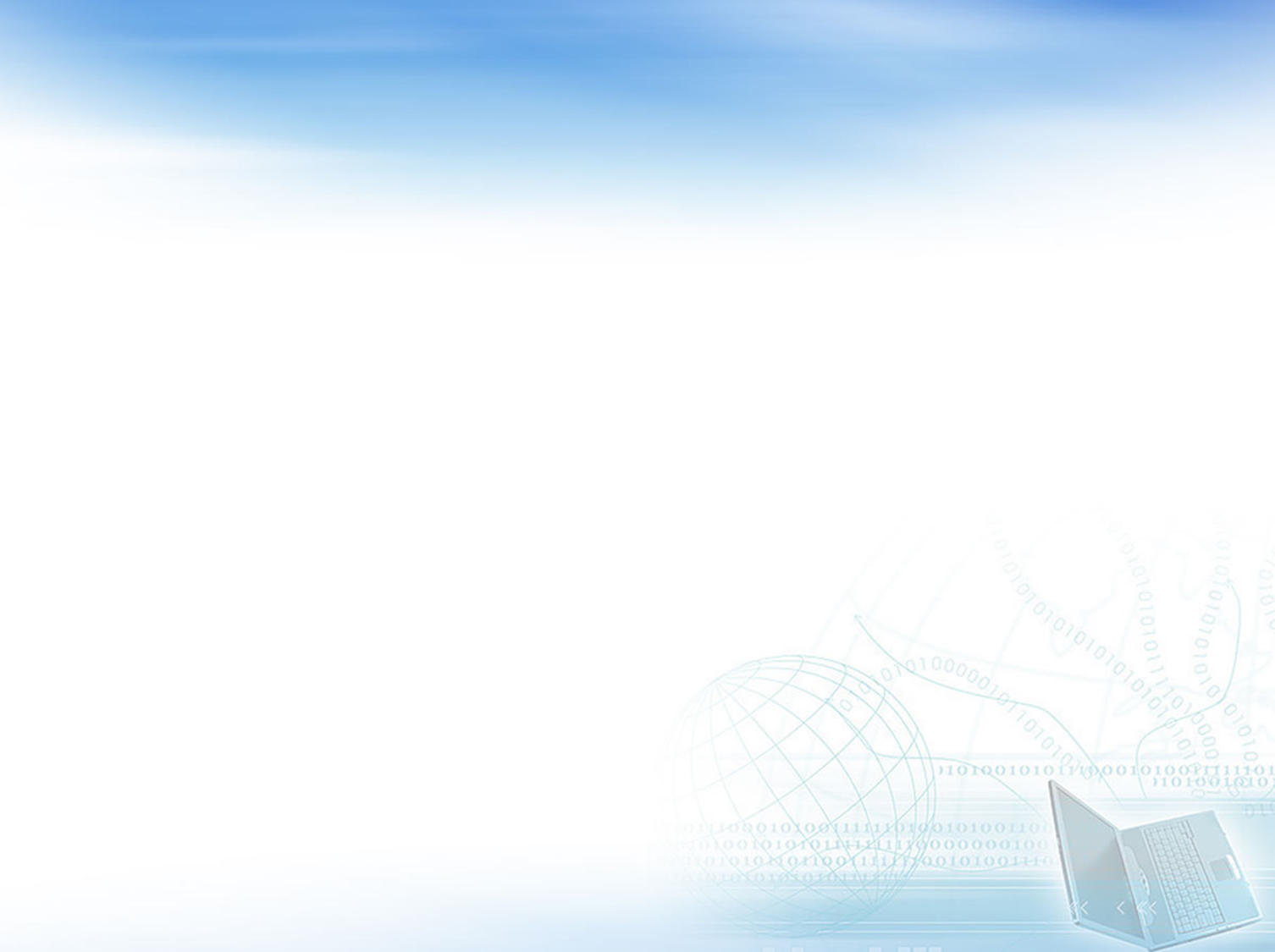 Цель WorldSkills RUSSIA:
• развитие профессионального образования в соответствии со стандартами WSI для обеспечения экономики России высококвалифицированными рабочими кадрами; 
• повышение роли профессиональной подготовки в социально-экономическом и культурном развитии Российской Федерации.
СРАВНИТЕЛЬНЫЙ АНАЛИЗ АБСОЛЮТНОЙ и КАЧЕСТВЕННОЙ УСПЕВАЕМОСТИ в группе 2 курса ОДЛ-18 1/91 и 2 семестр 2019-2020 уч.года
СРАВНИТЕЛЬНЫЙ АНАЛИЗ ИТОГОВОЙ АТТЕСТАЦИИ в группах 2 курса ПОСО-18 1/9, ОДЛ-18 1/92 семестр 2019-2020 уч.года
СРАВНИТЕЛЬНЫЙ АНАЛИЗ АБСОЛЮТНОЙ и КАЧЕСТВЕННОЙ УСПЕВАЕМОСТИ в группах 2 курса ПОСО-18 1/9, ОДЛ-18 1/92 семестр 2019-2020 уч.года
СРАВНИТЕЛЬНЫЙ АНАЛИЗ ИТОГОВОЙ АТТЕСТАЦИИ в группе 2 курса ЭК-18 1/111 и 2 семестр 2019-2020 уч.года
СРАВНИТЕЛЬНЫЙ АНАЛИЗ АБСОЛЮТНОЙ и КАЧЕСТВЕННОЙ УСПЕВАЕМОСТИ в группе 2 курса ЭК-18 1/111 и 2 семестр 2019-2020 уч.года
СРАВНИТЕЛЬНЫЙ АНАЛИЗ ИТОГОВОЙ АТТЕСТАЦИИ в группе 2 курса ОДЛ-17 1/91 и 2 семестр 2019-2020 уч.года
СРАВНИТЕЛЬНЫЙ АНАЛИЗ АБСОЛЮТНОЙ и КАЧЕСТВЕННОЙ УСПЕВАЕМОСТИ в группе 3 курса ОДЛ-17 1/91 и 2 семестр 2019-2020 уч.года
АНАЛИЗ ИТОГОВОЙ АТТЕСТАЦИИ в группе 3 курса ПОСО-17 1/92019-2020 уч.год
АБСОЛЮТНАЯ и КАЧЕСТВЕННАЯ УСПЕВАЕМОСТИ в группе 2 курса ПОСО-17 1/92019-2020 уч.год
СРАВНИТЕЛЬНЫЙ АНАЛИЗ ИТОГОВОЙ АТТЕСТАЦИИ в группах 3 курса ПОСО-17 1/9, ОДЛ-17 1/92 семестр 2019-2020 уч.года
СРАВНИТЕЛЬНЫЙ АНАЛИЗ АБСОЛЮТНОЙ и КАЧЕСТВЕННОЙ УСПЕВАЕМОСТИ в группах 3 курса ПОСО-17 1/9, ОДЛ-17 1/92 семестр 2019-2020 уч.года